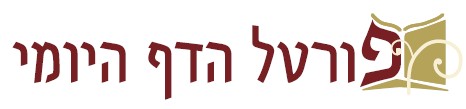 מסכת תענית
דף ט

דף ח ע"ב (6 שורות מלמטה) – דף י ע"א (שורה ראשונה)

מצגת עזר ללימוד הדף היומי

בעריכת: הראל שפירא


לשמיעת השיעור בליווי המצגת – לחץ כאן

ליצירת קשר: 
טל': 054-4931075
דוא"ל: rlshapira@gmail.com
דף ח עמוד ב - דף ט עמוד א
קיבוץ גייסות צדקה (מעשה) (צ"ל: מעשר) פרנס סימן: 

אמר רבי יוחנן: 
גדול יום הגשמים כיום קבוץ גליות, 
שנאמר: "שׁוּבָה ה' אֶת שְׁבִיתֵנוּ כַּאֲפִיקִים בַּנֶּגֶב", ואין אפיקים אלא מטר, שנאמר: "וַיֵּרָאוּ אֲפִיקֵי מַיִם". 

ואמר רבי יוחנן: 
גדול יום הגשמים שאפילו גייסות פוסקות בו, 
שנאמר: "תְּלָמֶיהָ רַוֵּה נַחֵת גְּדוּדֶיהָ".

ואמר רבי יוחנן: 
אין הגשמים נעצרין אלא בשביל פוסקי צדקה ברבים ואין נותנין, 
שנאמר: "נְשִׂיאִים וְרוּחַ וְגֶשֶׁם אָיִן אִישׁ מִתְהַלֵּל בְּמַתַּת שָׁקֶר". 

וא''ר יוחנן: 
מאי דכתיב "עַשֵּׂר תְּעַשֵּׂר"?
עשר בשביל שתתעשר.
①





②




③





④
ע"א
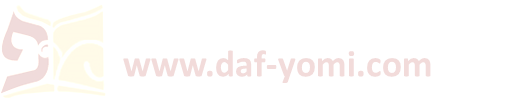 דף ט עמוד א
וא''ר יוחנן: 
מאי דכתיב "עַשֵּׂר תְּעַשֵּׂר"? - עשר בשביל שתתעשר.
●







●
אשכחיה ר' יוחנן לינוקא דריש לקיש, 
אמר ליה: אימא לי פסוקיך.
א''ל: "עַשֵּׂר תְּעַשֵּׂר". 
א''ל: ומאי "עַשֵּׂר תְּעַשֵּׂר"? 
א''ל: עשר בשביל שתתעשר. 
אמר ליה: מנא לך? 
א''ל: זיל נסי. 
אמר ליה: ומי שרי לנסוייה להקב''ה? והכתיב: "לֹא תְנַסּוּ אֶת ה'". 
א''ל: הכי אמר רבי הושעיא: חוץ מזו, שנאמר: "הָבִיאוּ אֶת כָּל הַמַּעֲשֵׂר אֶל בֵּית הָאוֹצָר וִיהִי טֶרֶף בְּבֵיתִי וּבְחָנוּנִי נָא בָּזֹאת אָמַר ה' צְבָאוֹת אִם לֹא אֶפְתַּח לָכֶם אֵת אֲרֻבּוֹת הַשָּׁמַיִם וַהֲרִיקֹתִי לָכֶם בְּרָכָה עַד בְּלִי דָי". 
        מאי "עַד בְּלִי דָי"? 
        אמר רמי בר חמא אמר רב: עד שיבלו שפתותיכם מלומר די. 
א''ל: אי הות מטי התם להאי פסוקא לא הוית צריכנא לך ולהושעיא רבך. 

ותו, 
אשכחיה ר' יוחנן לינוקיה דריש לקיש, דיתיב ואמר: "אִוֶּלֶת אָדָם תְּסַלֵּף דַּרְכּוֹ וְעַל ה' יִזְעַף לִבּוֹ". 
יתיב רבי יוחנן וקא מתמה אמר: מי איכא מידי דכתיבי בכתובי דלא רמיזי באורייתא? 
א''ל: אטו הא מי לא רמיזי? והכתיב: "וַיֵּצֵא לִבָּם וַיֶּחֶרְדוּ אִישׁ אֶל אָחִיו לֵאמֹר מַה זֹּאת עָשָׂה אֱלֹהִים לָנוּ".
דל עיניה וחזא ביה, 
אתיא אימיה אפיקתיה, אמרה ליה: תא מקמיה דלא ליעבד לך כדעבד לאבוך.
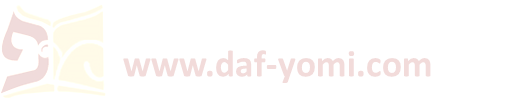 דף ט עמוד א
(א''ר) (צ"ל ואמר רבי) יוחנן: 
מטר בשביל יחיד, פרנסה בשביל רבים. 
מטר בשביל יחיד, דכתיב: "יִפְתַּח ה' לְךָ אֶת אוֹצָרוֹ הַטּוֹב... לָתֵת מְטַר אַרְצְךָ".
פרנסה בשביל רבים, דכתיב: "הִנְנִי מַמְטִיר לָכֶם לֶחֶם".

מיתיבי: 
ר' יוסי בר' יהודה אומר: 
שלשה פרנסים טובים עמדו לישראל, אלו הן: משה ואהרן ומרים, 
וג' מתנות טובות ניתנו על ידם, ואלו הן: באר וענן ומן.
באר - בזכות מרים, עמוד ענן - בזכות אהרן, מן - בזכות משה. 
מתה מרים - נסתלק הבאר, שנאמר: "וַתָּמָת שָׁם מִרְיָם" וכתיב בתריה: "וְלֹא הָיָה מַיִם לָעֵדָה",
וחזרה בזכות שניהן.
מת אהרן - נסתלקו ענני כבוד, שנאמר: "וַיִּשְׁמַע הַכְּנַעֲנִי מֶלֶךְ עֲרָד", מה שמועה שמע? שמע שמת אהרן 
ונסתלקו ענני כבוד וכסבור ניתנה לו רשות להלחם בישראל, 
     והיינו דכתיב: "וַיִּרְאוּ כָּל הָעֵדָה כִּי גָוַע אַהֲרֹן", 
     אמר ר' אבהו: אל תקרי ויראו אלא וייראו, כדדריש ר''ל דאר''ל: כי משמש בארבע לשונות אי דלמא אלא דהא, 
חזרו שניהם בזכות משה. 
מת משה - נסתלקו כולן, שנאמר: "וָאַכְחִד אֶת שְׁלֹשֶׁת הָרֹעִים בְּיֶרַח אֶחָד" וכי בירח אחד מתו? והלא מרים מתה בניסן ואהרן באב ומשה באדר! אלא מלמד שנתבטלו ג' מתנות טובות שנתנו על ידן ונסתלקו כולן בירח אחד.
אלמא אשכחן פרנסה בשביל יחיד!

שאני משה, כיון דלרבים הוא בעי כרבים דמי.
⑤
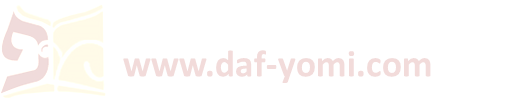 דף ט עמוד א - דף ט עמוד ב
מת משה - נסתלקו כולן, 
שנאמר: "וָאַכְחִד אֶת שְׁלֹשֶׁת הָרֹעִים בְּיֶרַח אֶחָד"...
רב הונא בר מנוח ורב שמואל בר אידי ורב חייא מווסתניא הוו שכיחי קמיה דרבא, 
כי נח נפשיה דרבא אתו לקמיה דרב פפא. 
כל אימת דהוה אמר להו שמעתא ולא הוה מסתברא להו הוו מרמזי אהדדי. 
חלש דעתיה.
אקרויה בחלמיה "וָאַכְחִד אֶת שְׁלֹשֶׁת הָרֹעִים". 
למחר, כי הוו מיפטרי מיניה אמר להו: ליזלו רבנן בשלמא.

רב שימי בר אשי הוה שכיח קמיה דרב פפא. 
הוה מקשי ליה טובא. 
יומא חד חזייה דנפל על אפיה, שמעיה דאמר: רחמנא ליצלן מכיסופא דשימי. 
קביל עליה שתיקותא ותו לא אקשי ליה.
●







●
ע"ב
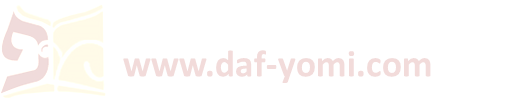 דף ט עמוד ב
ואמר רבי יוחנן: 
מטר בשביל יחיד, פרנסה בשביל רבים.
ואף ר''ל סבר מטר בשביל יחיד, 
דאמר ר''ל: 
מנין למטר בשביל יחיד? 
דכתיב: "שַׁאֲלוּ מֵה' מָטָר בְּעֵת מַלְקוֹשׁ ה' עֹשֶׂה חֲזִיזִים וּמְטַר גֶּשֶׁם יִתֵּן לָהֶם לְאִישׁ עֵשֶׂב בַּשָּׂדֶה".
יכול לכל? תלמוד לומר "לְאִישׁ". 

       ותניא: אי "לְאִישׁ" יכול לכל שדותיו? ת''ל "שָּׂדֶה", אי "שָּׂדֶה" יכול לכל השדה? ת''ל "עֵשֶׂב". 
       כי הא דרב דניאל בר קטינא הוה ליה ההיא גינתא,
       כל יומא הוה אזיל וסייר לה, אמר: הא מישרא בעיא מיא והא מישרא לא בעיא מיא, 
       ואתא מיטרא וקמשקי כל היכא דמיבעי ליה מיא. 

מאי "ה' עֹשֶׂה חֲזִיזִים"? 
א''ר יוסי (בר) חנינא:
מלמד שכל צדיק וצדיק הקב''ה עושה לו חזיז בפני עצמו.
מאי חזיזים? 
אמר רב יהודה: פורחות.

אמר רבי יוחנן: סימן למטר פורחות. 

מאי פורחות? 
אמר רב פפא: עיבא קלישא תותי עיבא סמיכתא.
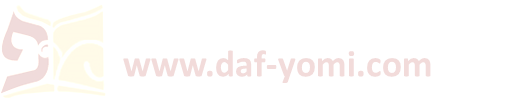 דף ט עמוד ב
אמר רב יהודה: 
נהילא מקמי מיטרא - אתי מיטרא.
בתר מיטרא - פסיק מיטרא. 

   מקמי מיטרא אתי מיטרא, וסימניך מהולתא.
   דבתר מיטרא פסיק מיטרא, וסימניך חריא דעיזי.


עולא איקלע לבבל, 
חזא פורחות. 
אמר להו: פנו מאני דהשתא אתי מיטרא.
לסוף לא אתי מיטרא,
אמר: כי היכי דמשקרי בבלאי הכי משקרי מיטרייהו.

עולא איקלע לבבל, 
חזי מלא צנא דתמרי בזוזא. 
אמר: מלא צנא דדובשא בזוזא ובבלאי לא עסקי באורייתא! 
בליליא צערוהו,
אמר: מלא צנא דסכינא בזוזא ובבלאי עסקי באורייתא!
●







●






●
אמר רבי יוחנן: סימן למטר פורחות.
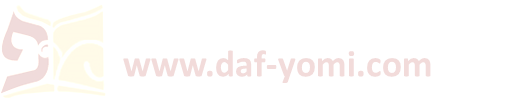 דף ט עמוד ב
תניא: 

ר' אליעזר אומר: כל העולם כולו ממימי אוקיינוס הוא שותה, שנאמר: "וְאֵד יַעֲלֶה מִן הָאָרֶץ וְהִשְׁקָה אֶת כָּל פְּנֵי הָאֲדָמָה".
אמר לו רבי יהושע: והלא מימי אוקיינוס מלוחין הן! 
אמר לו: ממתקין בעבים. 

ר' יהושע אומר: כל העולם כולו ממים העליונים הוא שותה, שנאמר: "לִמְטַר הַשָּׁמַיִם תִּשְׁתֶּה מָּיִם", 
אלא מה אני מקיים "וְאֵד יַעֲלֶה מִן הָאָרֶץ"? מלמד שהעננים מתגברים ועולים לרקיע ופותחין פיהן כנוד ומקבלין מי מטר, שנאמר: "יָזֹקּוּ מָטָר לְאֵדוֹ", ומנוקבות הן ככברה ובאות ומחשרות מים על גבי קרקע, שנאמר: "חַשְׁרַת מַיִם עָבֵי שְׁחָקִים". ואין בין טיפה לטיפה אלא כמלא נימא.

ללמדך שגדול יום הגשמים כיום שנבראו בו שמים וארץ, שנאמר: "עֹשֶׂה גְדֹלוֹת עַד אֵין חֵקֶר" (צ"ל: "עֹשֶׂה גְדֹלוֹת וְאֵין חֵקֶר"), וכתיב: "הַנֹּתֵן מָטָר עַל פְּנֵי אָרֶץ", וכתיב להלן: "הֲלוֹא יָדַעְתָּ אִם לֹא שָׁמַעְתָּ אֱלֹהֵי עוֹלָם ה'... אֵין חֵקֶר לִתְבוּנָתוֹ", (וכתיב: "מֵכִין הָרִים בְּכֹחוֹ" וגו'). 

כמאן אזלא הא דכתיב: "מַשְׁקֶה הָרִים מֵעֲלִיּוֹתָיו" וא''ר יוחנן: מעליותיו של הקב''ה? 
כמאן? כרבי יהושע. 
ור' אליעזר: כיון דסלקי להתם משקה מעליותיו קרי להו, 
                דאי לא תימא הכי "אָבָק וְעָפָר מִן הַשָּׁמַיִם" היכי משכחת לה?  
                אלא כיון דמדלי להתם מן השמים קרי ליה, הכא נמי כיון דסלקי להתם מעליותיו קרי ליה. 

כמאן אזלא [הא] דא''ר חנינא: "כֹּנֵס כַּנֵּד מֵי הַיָּם נֹתֵן בְּאֹצָרוֹת תְּהוֹמוֹת" - מי גרם לאוצרות שיתמלאו בר, תהומות? 
כרבי אליעזר. 
ור' יהושע: ההוא בברייתו של עולם.
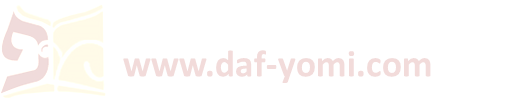 ע"א
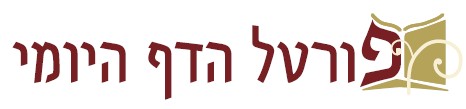 √
דף ח ע"ב (6 שורות מלמטה) – דף י ע"א (שורה ראשונה)


להתראות בדף י



ליצירת קשר: 
טל': 054-4931075
דוא"ל: rlshapira@gmail.com